KOŠICE  A  OKOLIE
VARIANT  B


18. 7. – 24. 7. 2022
RNDr. Eva Vladovičová
KOŠICKÝ  KRAJ
- rozprestiera sa na juhovýchode Slovenska
- rozloha 6 753  km2   
- štvrtý najväčší kraj na Slovensku
- žije tu vyše 800 tisíc obyvateľov
- druhý najľudnatejší kraj na Slovensku
- južná hranica predstavuje štátnu    
  hranicu s Maďarskom
- na východe hraničí s Ukrajinou
MAPA   KOŠICKÉHO  KRAJA
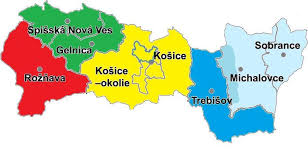 Nachádza sa tu:
- Národný park Slovenský raj
- Národný park Slovenský kras
- Vihorlatský prales
- Muránska planina
- Chránené vtáčie územie európskeho    
  významu Senianske rybníky
- Unikátny studený Herliansky gejzír (dlhé    
  roky jediný v Európe)
- Výnimočnou oblasťou kraja je Tokajská   
  vinohradnícka oblasť
KOŠICKÝ  KRAJ  VODSTVO
Vodné nádrže:
- Zemplínska Šírava
- Bukovec
- Ružín
- Dobšiná
- Palcmanská Maša

Rieky: 
Hornád, Hnilec, Bodva, Bodrog, Tisa, Slaná, Latorica, Uh, Laborec, Ondava
V zozname UNESCO sú zapísané:
- Ochtinská aragonitová jaskyňa
- Dobšinská ľadová jaskyňa 
- Jasovská jaskyňa
- Jaskyňa Domica
- Gombasecká jaskyňa
- Krásnohorská jaskyňa
- Bukové pralesy Karpát 
- Drevený kostol Ruská Bystrá
- Románsky kostol Žehra
KOŠICE
- druhé najväčšie mesto na Slovensku 
  s takmer tristotisíc obyvateľmi
- významné kultúrne centrum, má štyri divadelné   
  scény, Štátnu filharmóniu, galérie, múzeá, ZOO,    
  botanickú záhradu
- od roku 1924 sa tu každoročne koná najstarší   
  európsky maratón Medzinárodný maratón mieru
Historické centrum KOŠICE
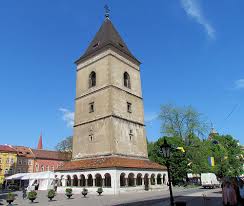 Štátne                                        Dóm                             
    divadlo                                   sv. Alžbety                   
                                 

                            Urbanova
                                veža
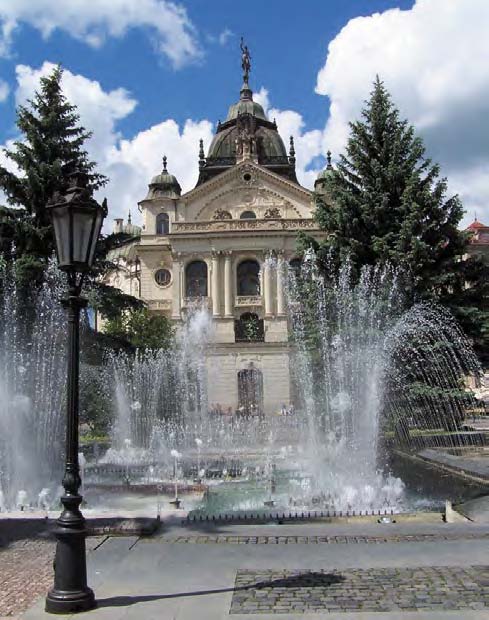 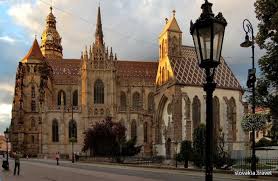 UNIVERZITNÝ KOSTOL NAJSVӒTEJŠEJ TROJICE
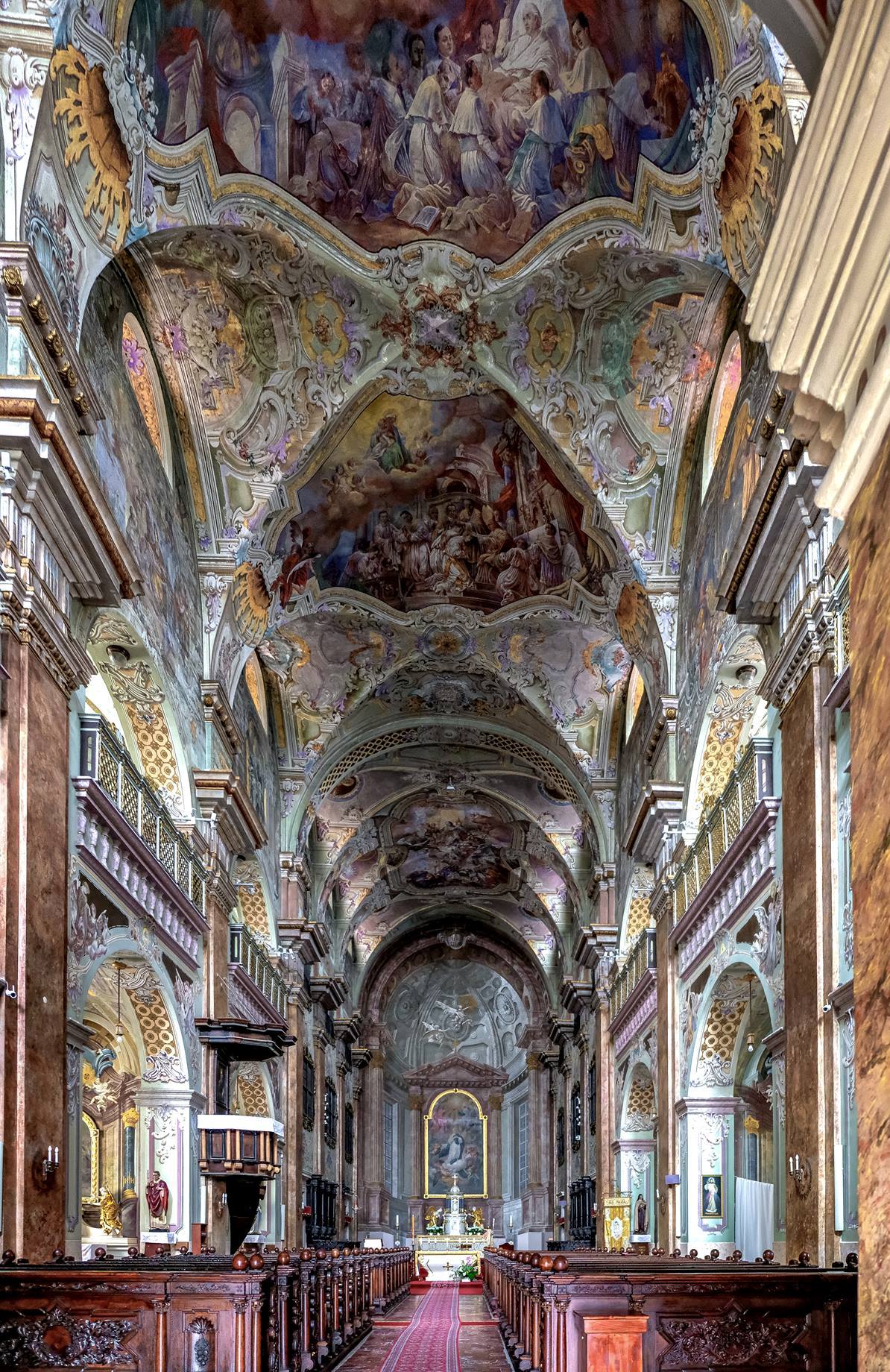 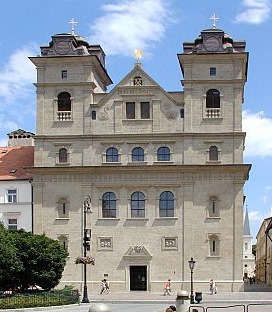 Východoslovenské múzeum
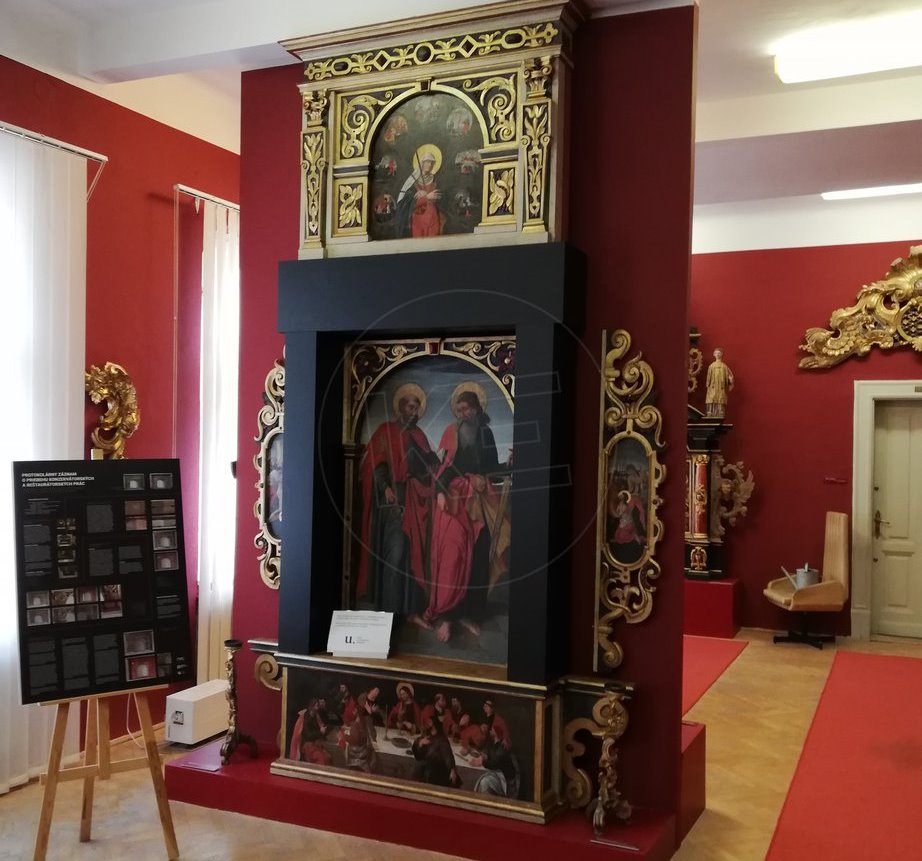 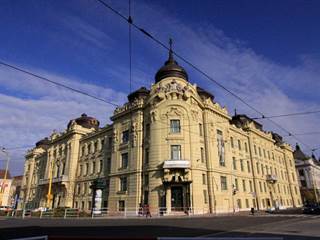 STOROČIA  V  UMENÍ
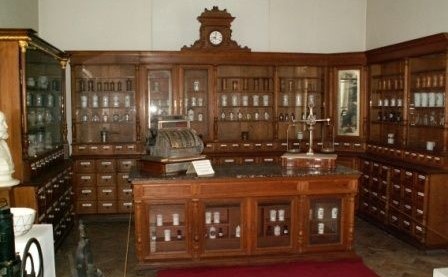 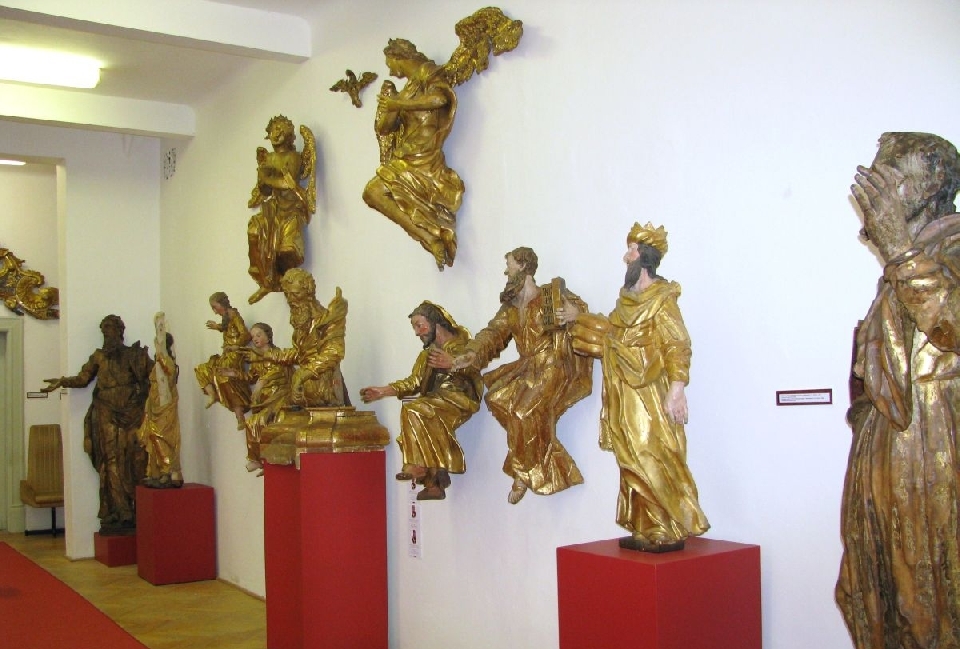 ARCHEOLOGICKÉ  MÚZEUM
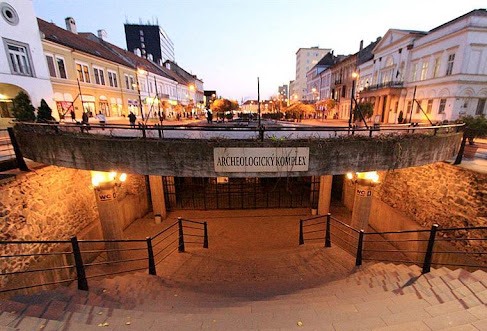 DOLNÁ  BRÁNA
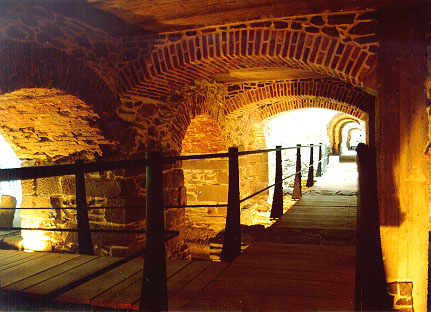 KOŠICE - SYNAGÓGA
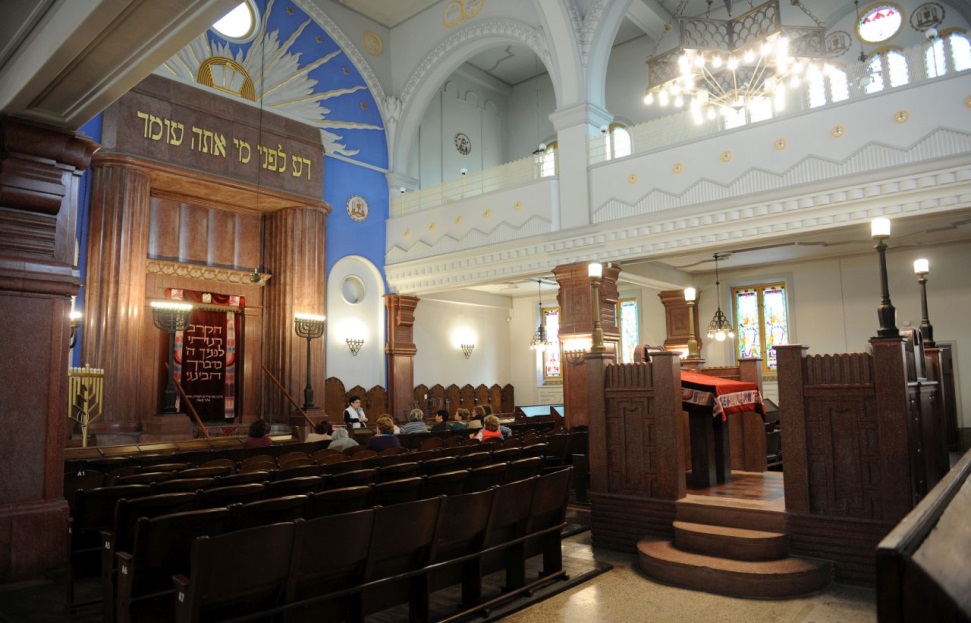 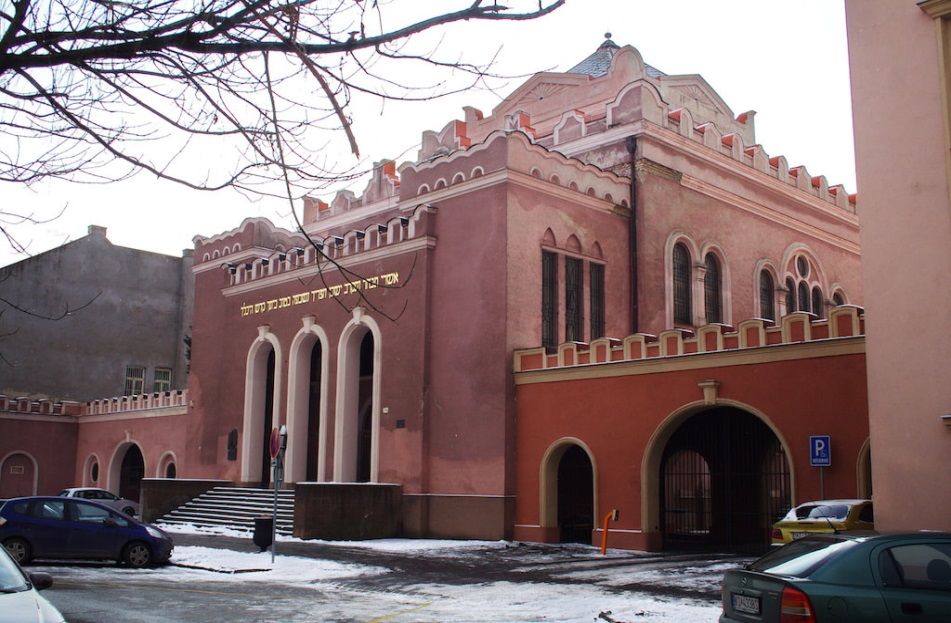 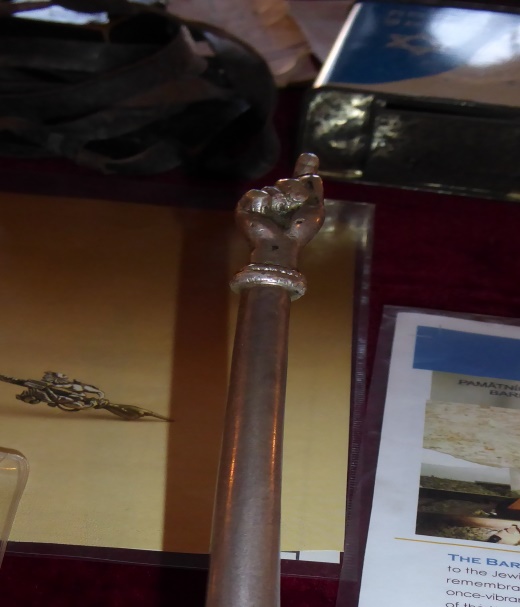 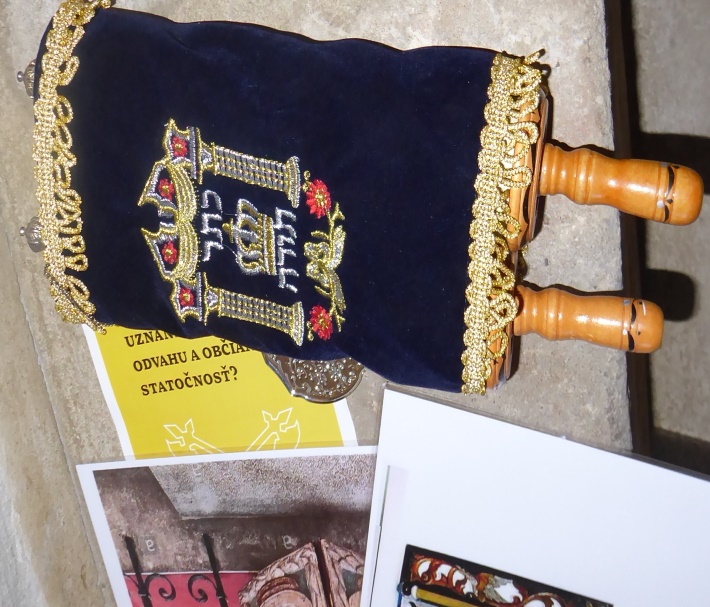 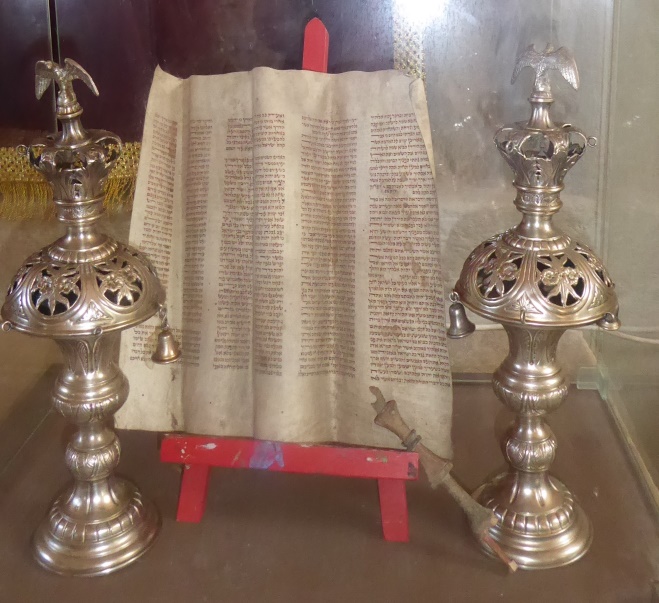 KOŠICE -                    galéria           
                                  Ľudovíta
                                  Felda
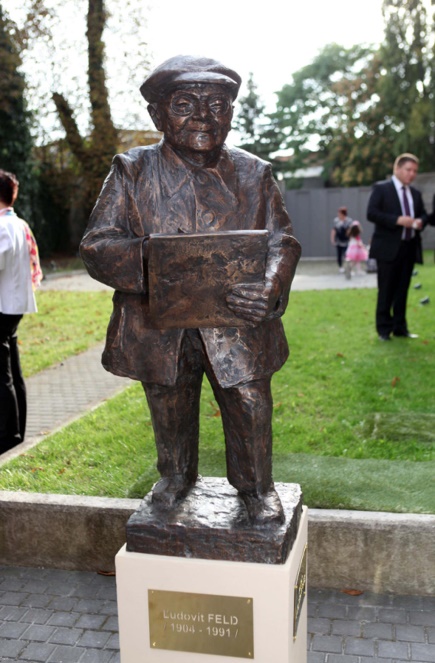 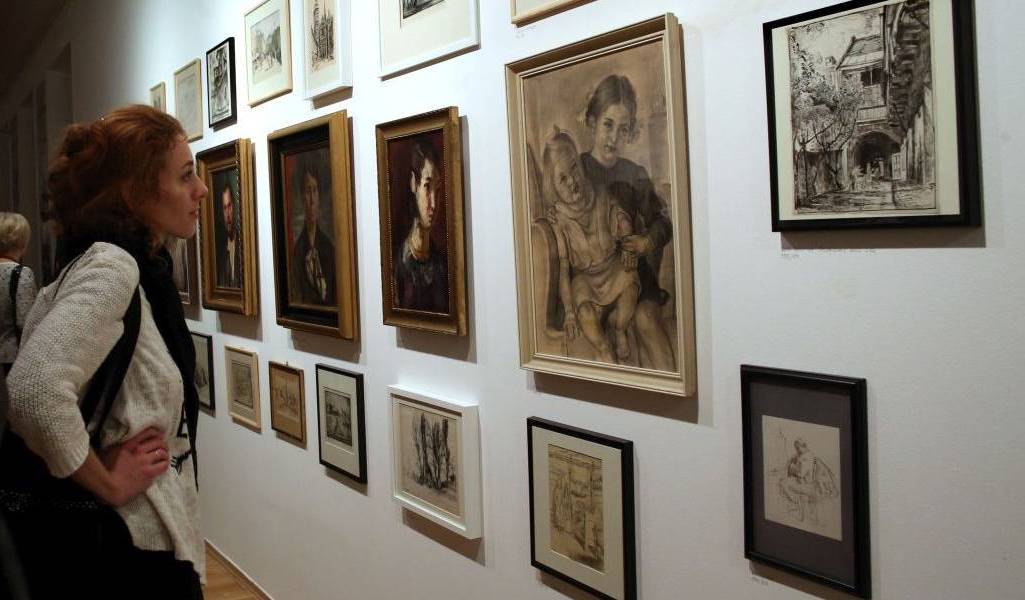 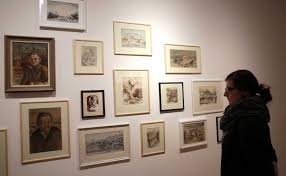 ROŽŇAVA
-  významné centrum horného Gemera
-  prvý písomný záznam pochádza z roku 1291

Nachádza sa tu:
 - najväčšie stredoveké námestie štvorcového   
   pôdorysu
 - gotický katedrálny kostol Nanebovzatia Panny   
   Márie zo 14. storočia
 - renesančná strážna veža
 - banícke múzeum
ROŽŇAVA
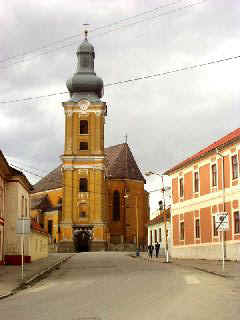 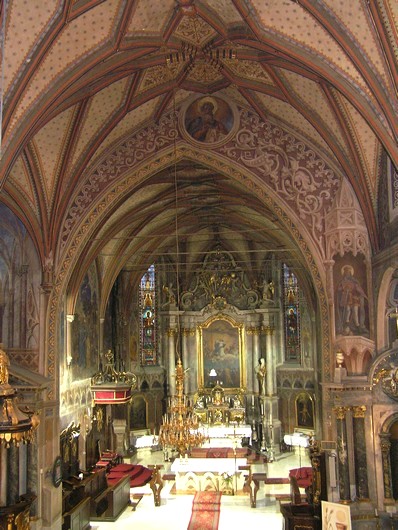 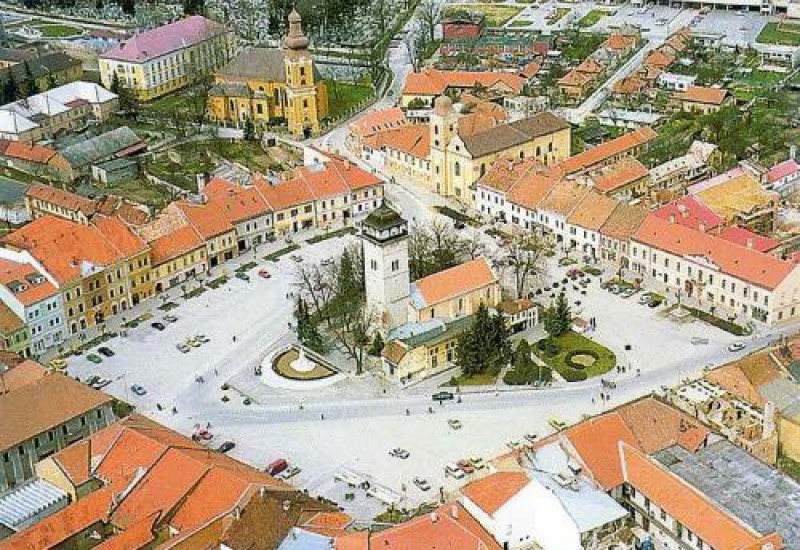 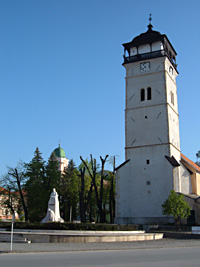 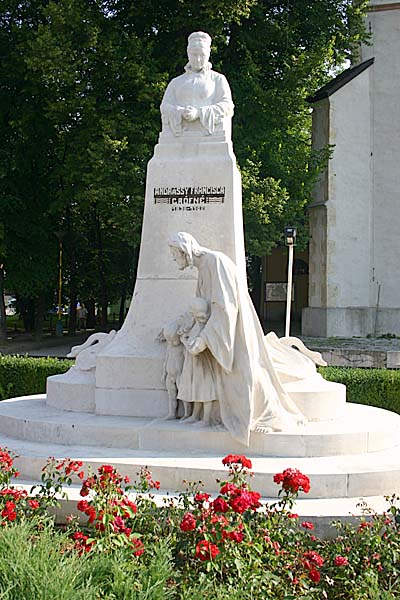 ČEČEJOVCE – ranogotický kostol
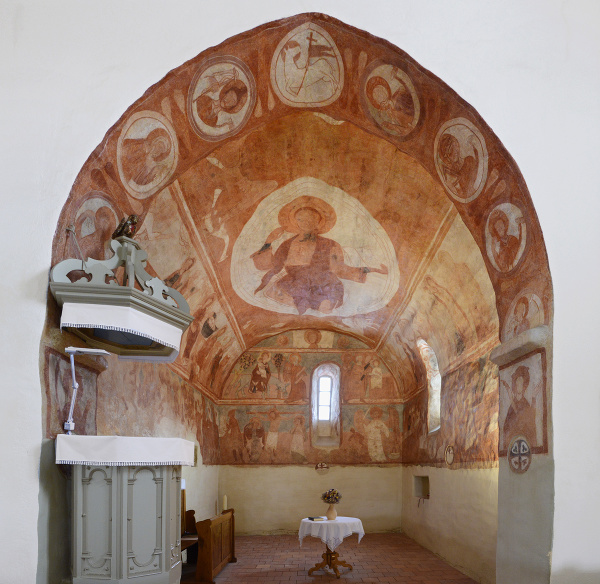 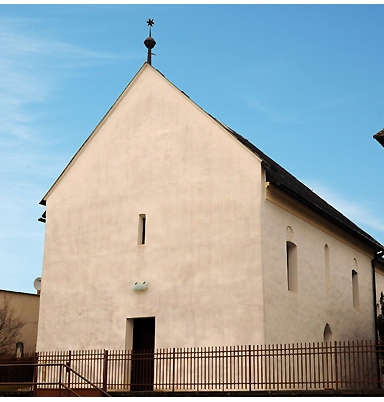 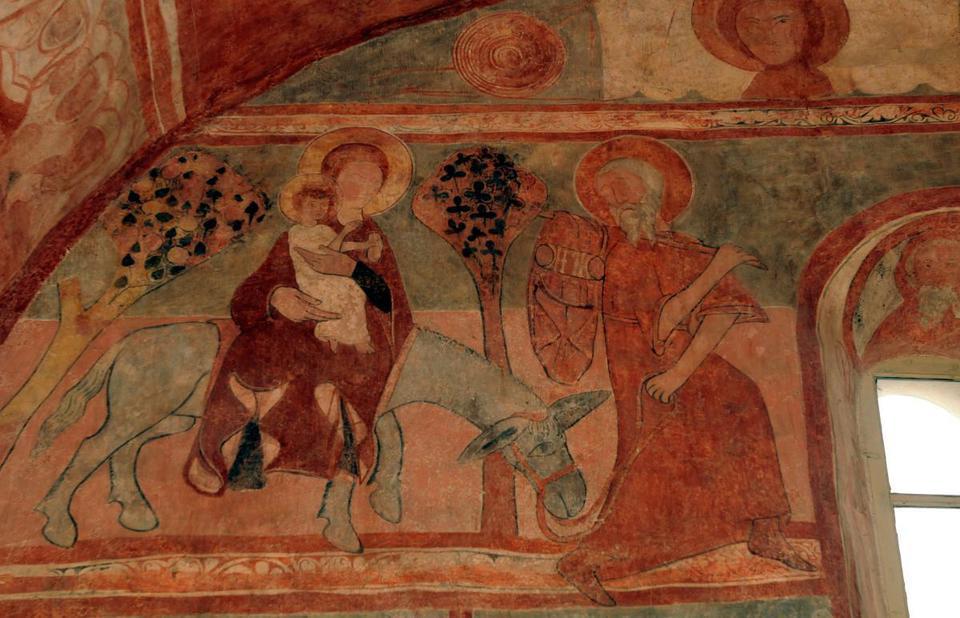 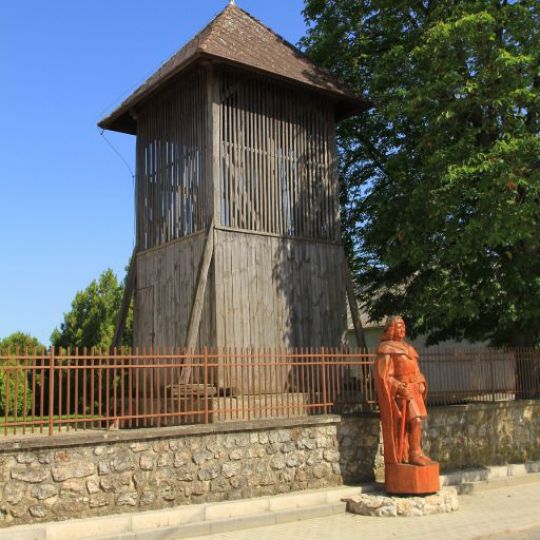 BETLIAR
- Renesančný kaštieľ prestavaný klasicisticky
- Hodnotné  zariadenie, knižnica a zbierky
- Anglický park s romantickými stavbami
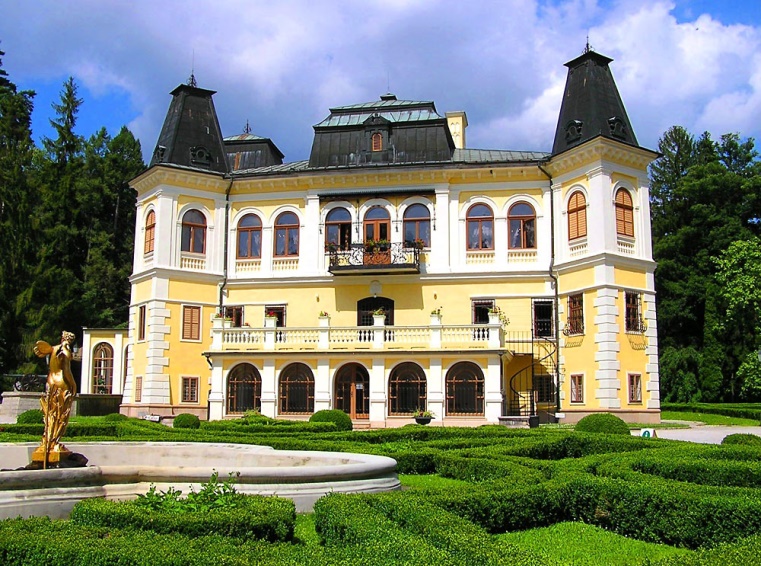 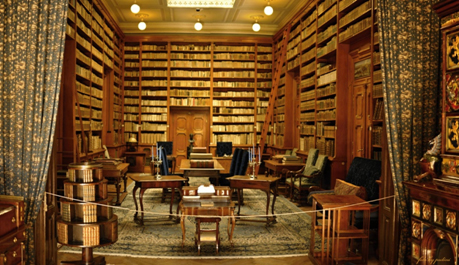 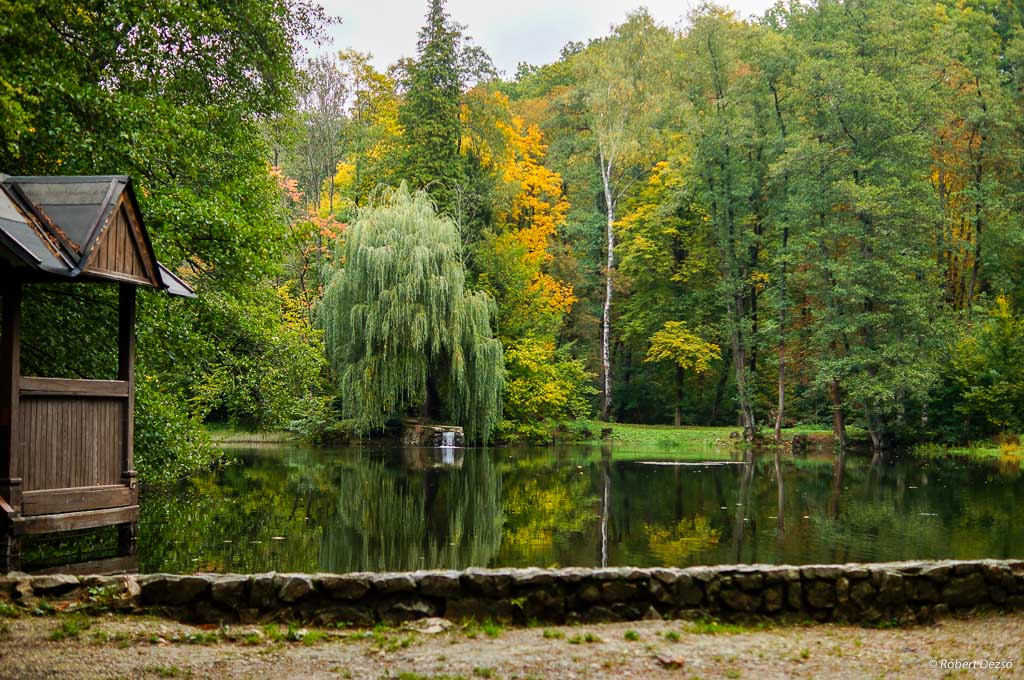 KRÁSNOHORSKÉ  PODHRADIE
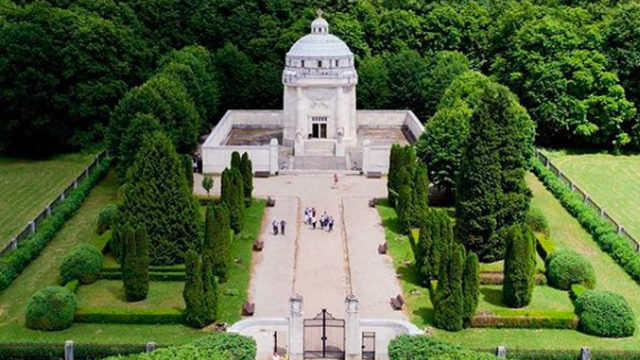 MAUZÓLEUM   ANDRASSYOVCOV
KRÁSNA NAD HORNÁDOM-kaštieľ
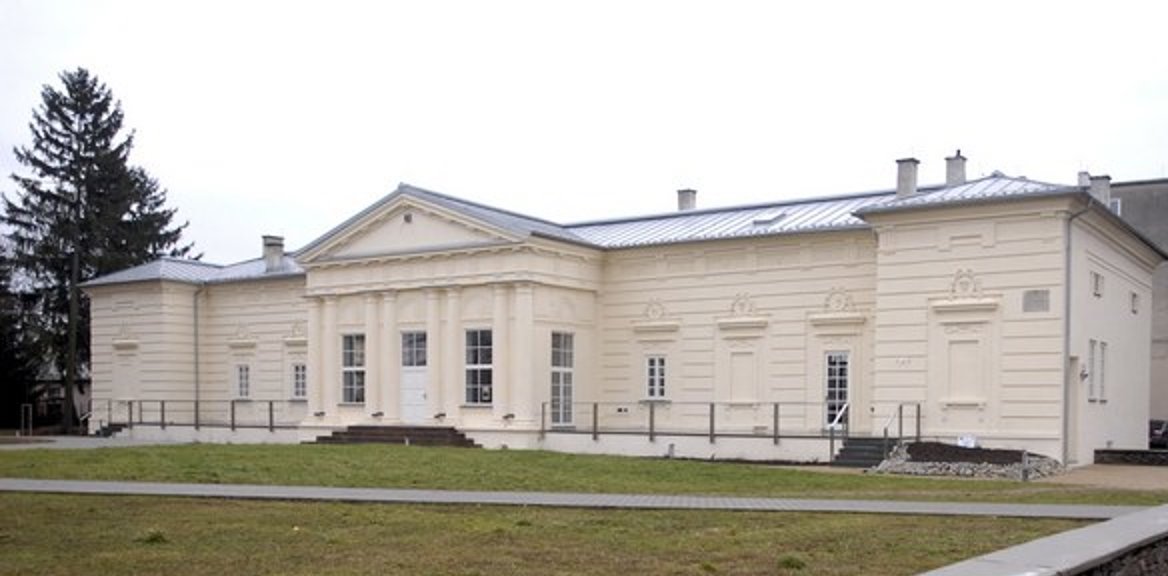 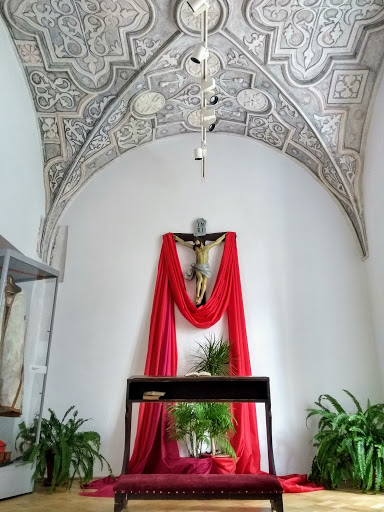 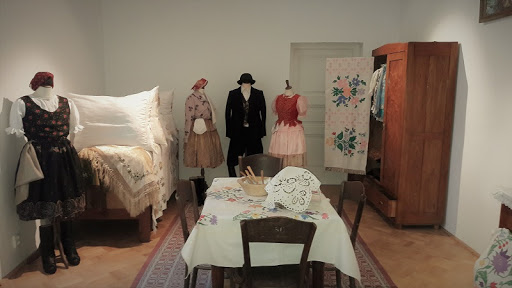 TREBIŠOV - kaštieľ
- Pôvodne barokový kaštieľ dal postaviť 
  v roku 1786 gróf Imrich  Csáky
- V 19. st. ho zdedila rodina Andrássyovcov             
  a obklopila parkom s cudzokrajnými drevinami
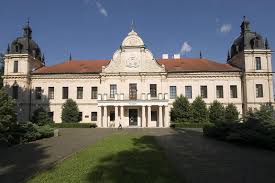 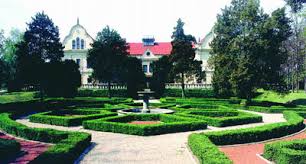 Pozoruhodnou 
architektonickou 
pamiatkou Trebišova                                      
je neogotické mauzóleum 
rodiny Andrássyovcov 
z r. 1893,  
v historickom parku, 
pri jazierku so sarkofágom
posledného 
ministerského predsedu  
Rakúsko-Uhorska 
Júliusa Andrássyho
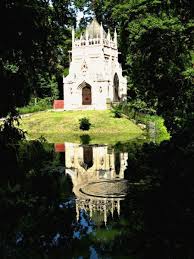 Vinohradnícka oblasť TOKAJ
- Leží na dolnom Zemplíne v juhovýchodnom   
  cípe Slovenska
- Je pokračovaním vinohradníckej oblasti, ktorej   
  väčšia časť sa nachádza v Maďarsku
- Táto oblasť je najmenšou a zároveň 
  najatraktívnejšou vinohradníckou oblasťou   
  Slovenska
- Je na čakacej listine so žiadosťou o zapísanie   
  do zoznamu UNESCO
Tokajské pivnice
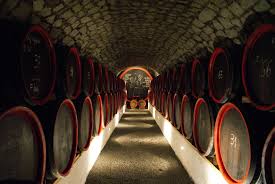 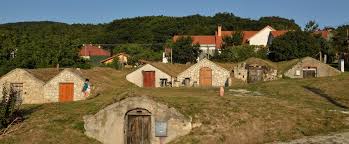 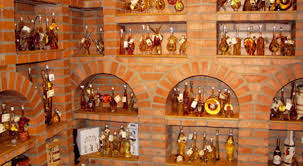 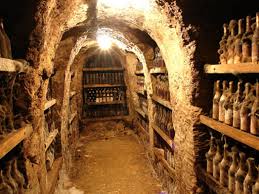 SMOLNÍK
Stará banícka obec v doline Smolnického potoka vo Volovských vrchoch (od r. 1243)
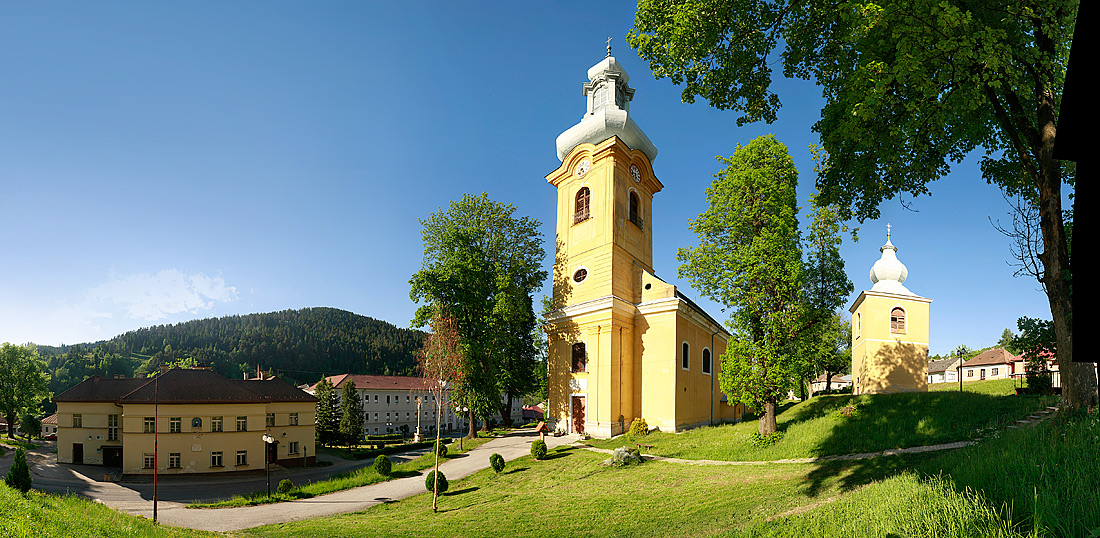 SMOLNÍK
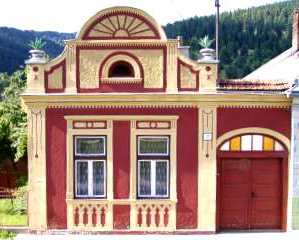 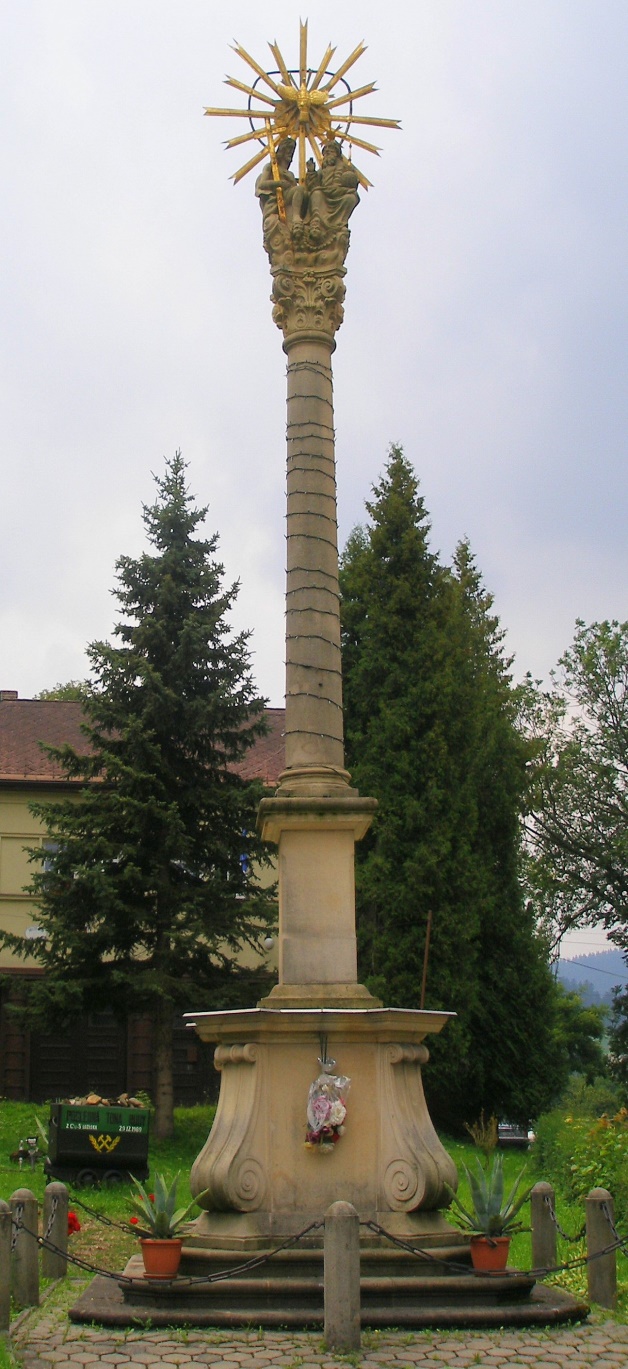 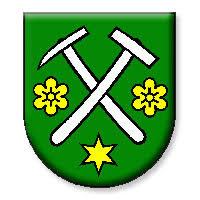 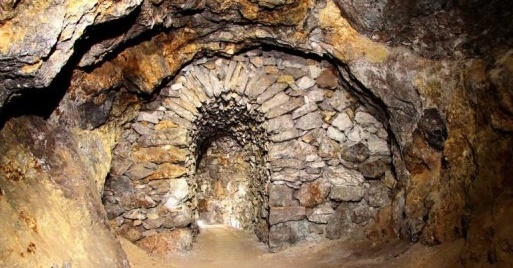 SMOLNÍCKY  TAJCH
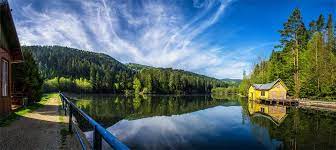 MEDZEV – múzeum kinematografie
                       rodiny Schusterovej
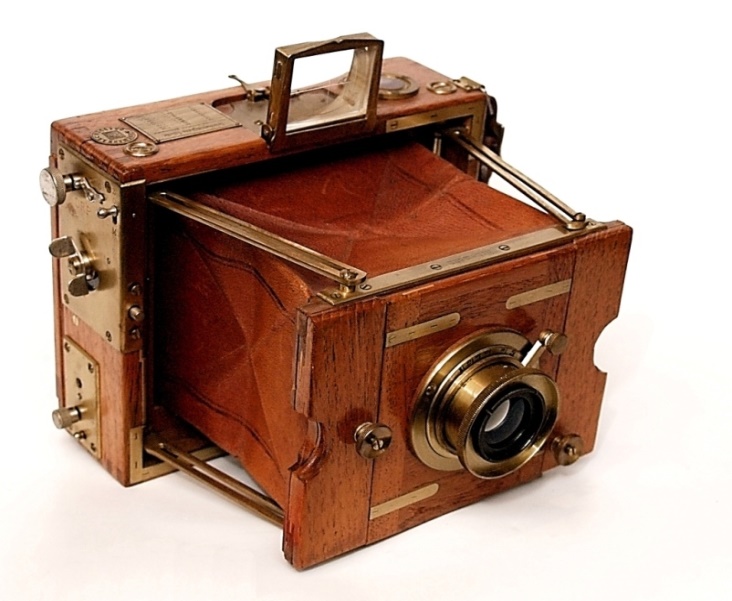 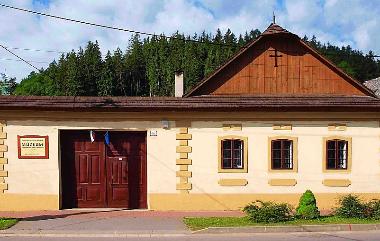 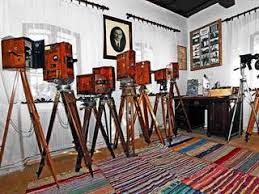 ŠTÓS  KÚPELE
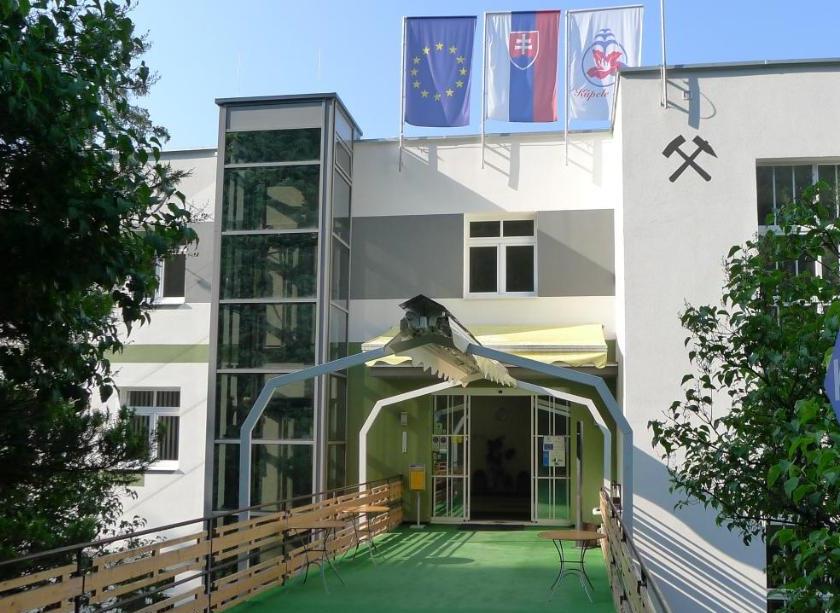 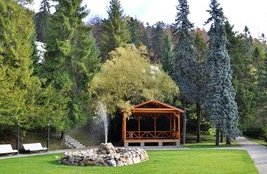 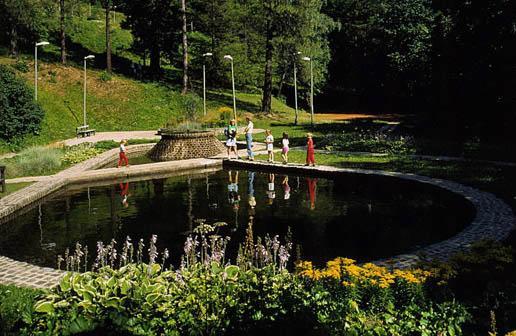 Nižná Myšľa archeologické nálezisko
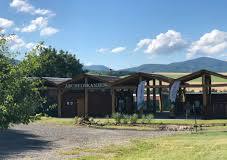 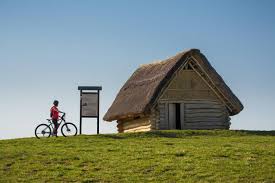 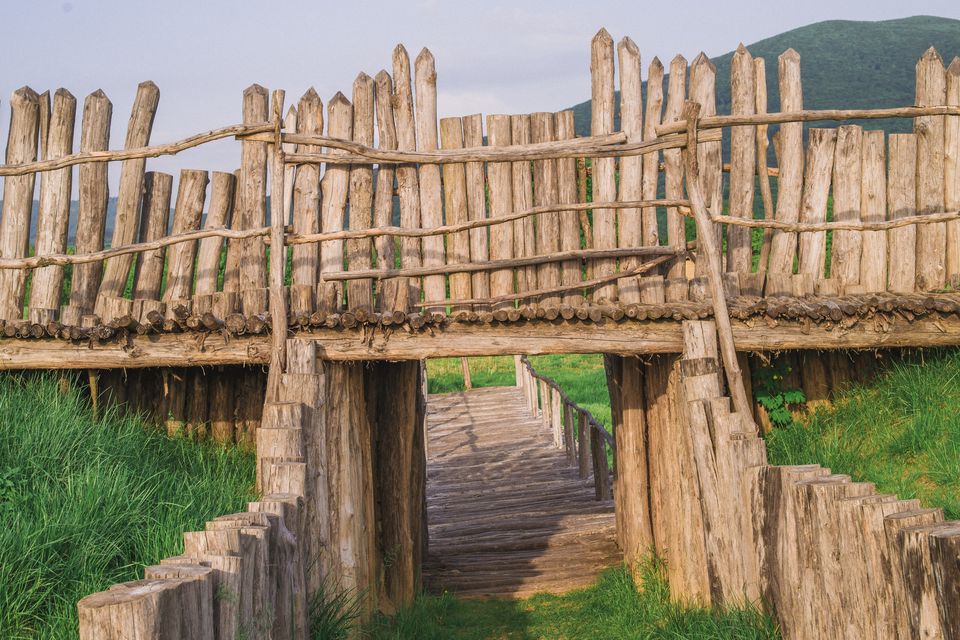 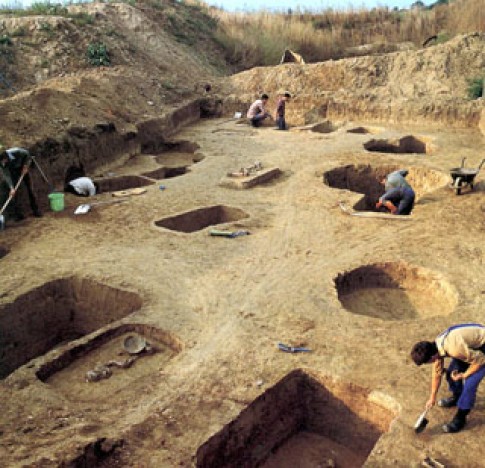 Nižná Myšľa obecné múzeum
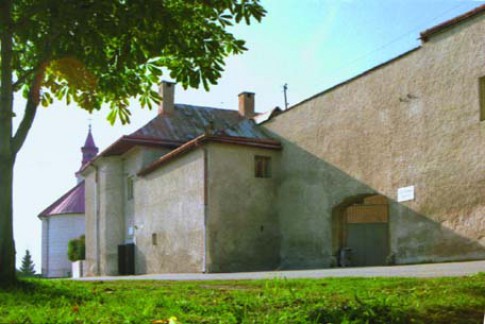 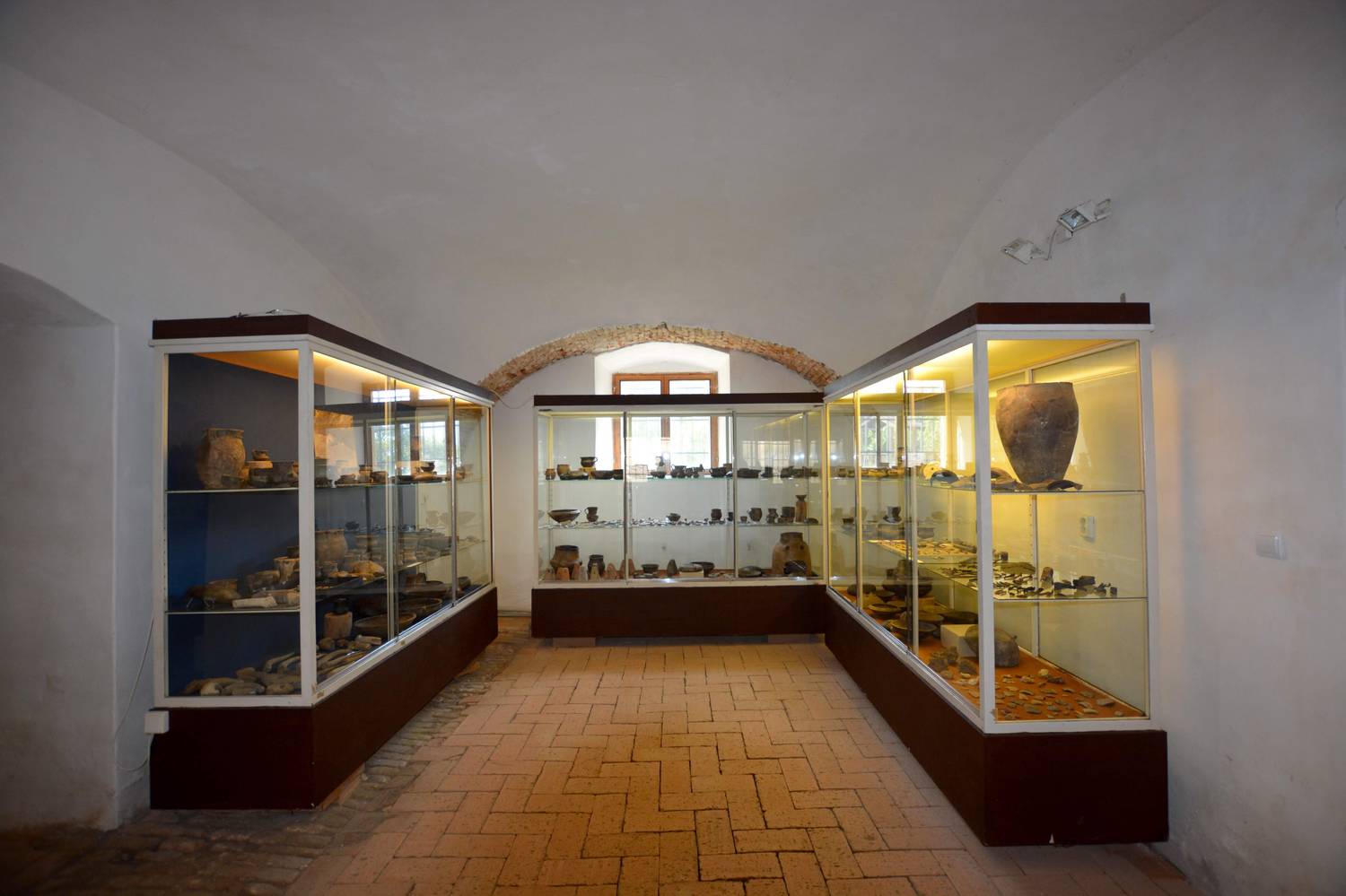 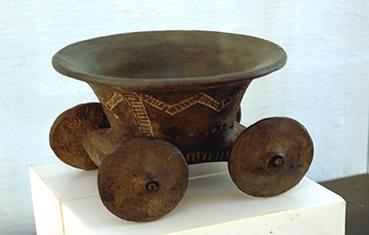 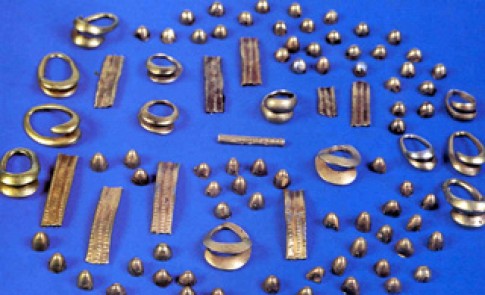 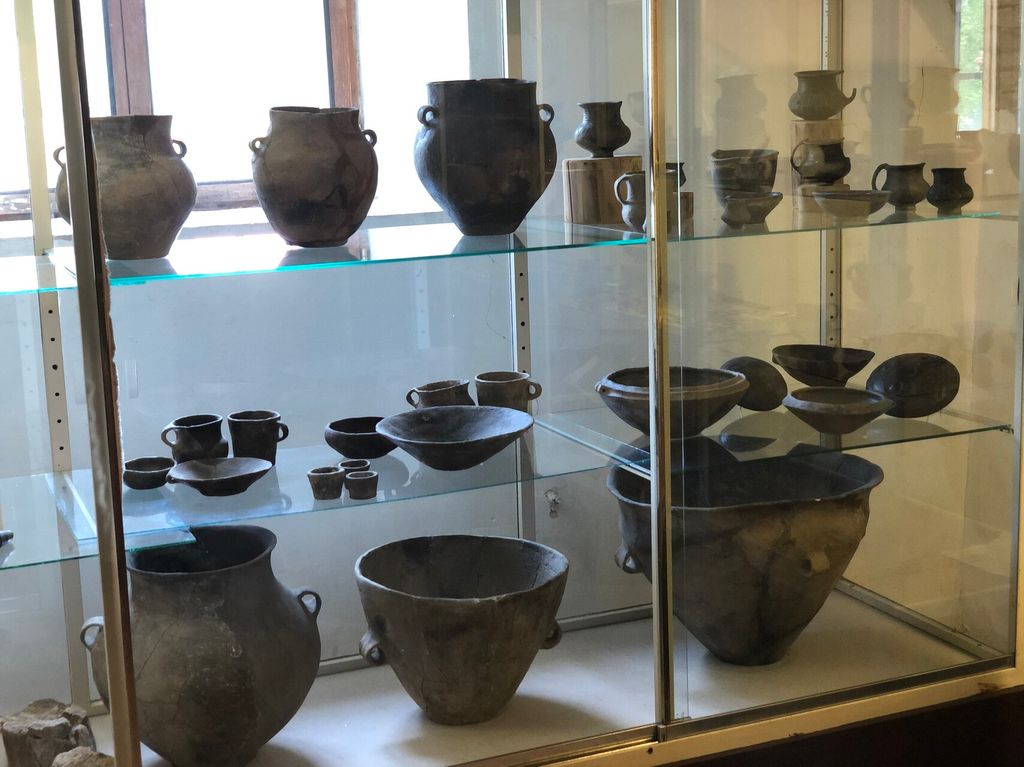 SKÁROŠ - PAMӒTNÍK
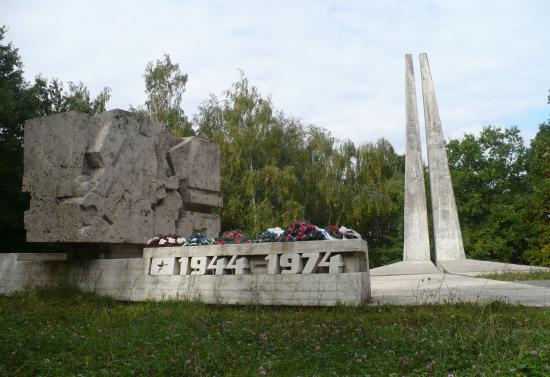 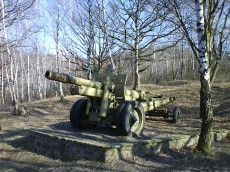 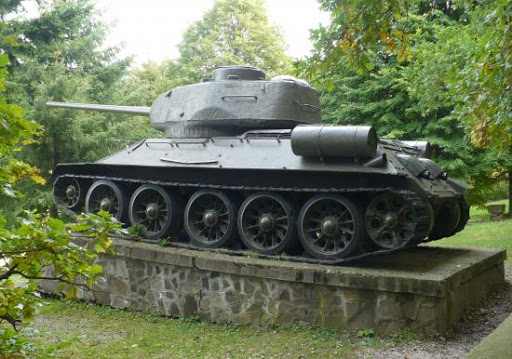 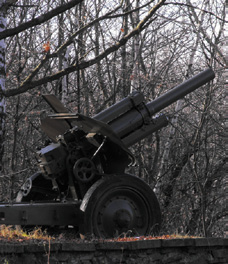 ROKOKOVÝ  KAŠTIEĽ  ŠACA
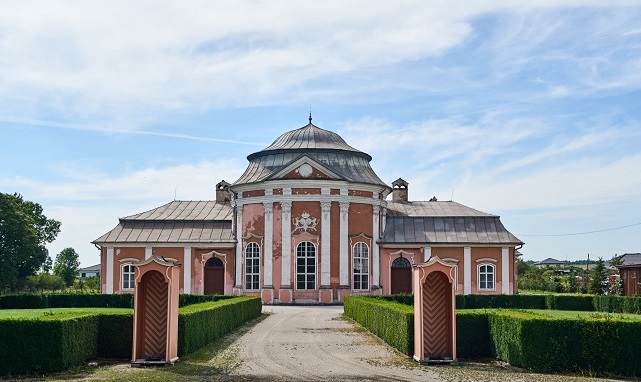 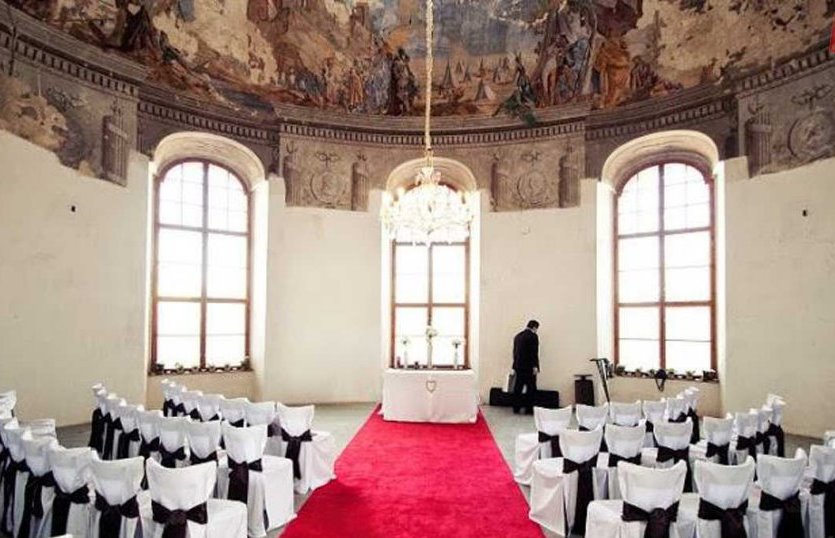 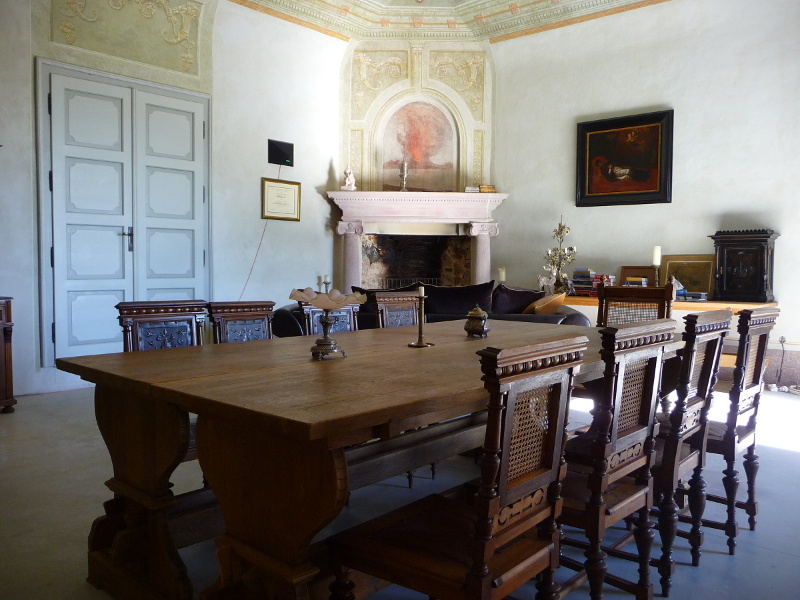 ĎAKUJEM  ZA  POZORNOSŤ

                   

  Zdroje:
www.google.sk
www.mapy.sk
vlastné fotografie